PV-forum 2025-04-01
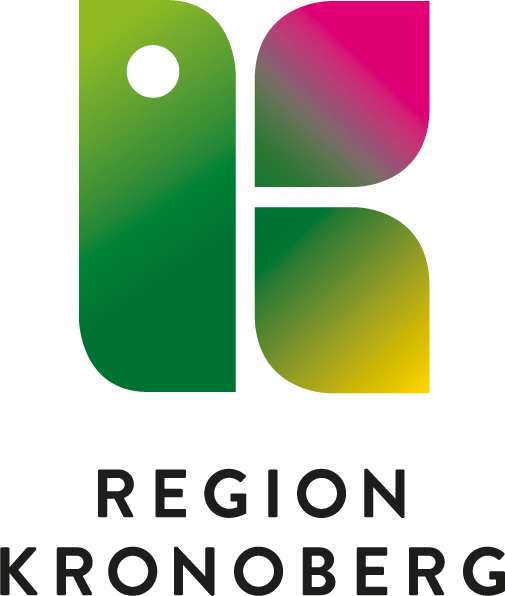 AMK
Utbildningar från Kompetensutvecklingsrådet
8 april LVM
9 och 23 april RGS och samtalsstöd i TeleQ
15 maj ortopedi SFAM
28 maj akut ortopedi
4 september hållbar sjukvård
Utbildingar
Ett nytt utbildningsdatum sedan förra PV-forum – 28 maj, akut ortopedi. Save the date har gått ut!
Patientnära analyser av B-Ketoner
Efterfrågan har ökat på patientnära analys av B-Ketoner inom primärvården. 
För närvarande finns ett instrument med godtagbar prestanda tillgängligt på marknaden i Sverige med analys inom hälso- och sjukvård som avsett användningsområde, Nova StatStrip Xpress 2. Kostnad som lägst ca 9000 kr/år.
Den vårdcentral som önskar inför patientnära analyserande av B-Ketoner bör inkomma med ansökan till arbetsgrupp laboratoriemedicin, enligt regionens rutiner. Rutinen finns i filen Ansökan PNA som skickas ut med anteckningarna.
Diabetes
Arbetsgrupp laboratoriemedicin
Specialist i allmänmedicin sökes till arbetsgrupp laboratoriemedicin.
Arbetsgruppens huvuduppdrag är att säkerställa en god kvalitet på patientnära analyser i Region Kronoberg.
Gruppen sammanträder ca 4-5 ggr/år, 1-1,5 h per tillfälle och det går att vara med fysiskt eller via teams. Ingen ersättning utgår.
Hör av dig till lisa.oberg@kronoberg.se för att meddela intresse.
Arbets-grupp
Pneumocockvaccination
Brev har gått ut till de som fyller 75 år i år och som inte har tagit vaccinet de senaste fem åren
Gratis även för grupperna över 65 år samt riskgrupper under hela året
Vaccin beställs via MSD, information finns på vårdgivarwebben
Ni beställer även vaccin till SÄBO och kommunen
Vaccinet bekostar ni själva
Ersättning utgår för de ni vaccinerar som inte är listade hos er
Vårdos covid
Grunden är att det är 80+ och de över 65 med dagliga omsorgsinsatser som vaccineras nu.
De under 65 år som tillhör riskgrupp liksom de mellan 65-79 år som tog en dos i höstas har bra skydd mot allvarlig sjukdom och är inte aktuella för ytterligare en dos nu.
Om någon ur ovanstående grupper (de under 65 år som tillhör riskgrupp samt de mellan 65-79 år) av någon anledning inte tog sin höstdos eller gravida finns möjligheten att få den nu istället utan avgift (medicinsk indikation). Ordinationsrätten gäller för sjuksköterskor enligt HSLF-FS 2020:81.
Brev har gått ut till de som är 80+
De som har dagliga omsorgsinsatser ska ha med sig ett påskrivet brev från kommunen som bekräftar detta
Utöver ovanstående kan vaccination ordineras av behandlande läkare efter individuell bedömning.
Vaccination av individer under 65 år som inte tillhör riskgrupp är sällan aktuellt, kräver läkarordination. Stickavgift tas ut.
Mellan vår- och höstdos kan bara gravida som jobbar inom vård och omsorg liksom de med kraftigt nedsatt immunförsvar bli aktuella för vaccination (avgiftsfritt). Vaccinsamordnare kontaktas i dessa fall.  
Det ska ha gått 3 månader sedan föregående dos.
Ni får ersättning för de ni vaccinerar som inte är listade hos er
TBE-vaccination
Gratis för barn 3-18 år från 1 april
Om barn mellan 1–3 år löper stor risk att utsättas för TBE, t.ex. för barn som vistas mycket i regioner med högre risk än Kronoberg, så kan undantag göras.
Exempel på när det kan vara aktuellt i Kronoberg: Barn 1-3 år som bor på landet i någon av kommunerna med förhöjd förekomst, dvs har svårt undvika att utsättas för risk i vardagen. 
Ovanstående gäller oavsett om barnet mellan 1-3 år har påbörjat TBE vaccination tidigare eller inte.
Sjuksköterskor eller distriktssköterskor får inte ordinera vaccinet. 
Robot finns men man får då lägga in telefonordination, man får själva på vårdcentralen besluta hur man praktiskt löser ordinationen.
TBE-vaccination fortsättning
Ersättning för vaccin och stickavgift, sköts av vårdval.
Ni beställer vaccin från Oriola på ert eget kundnummer. Ska ni även vaccinera de som ska betala för vaccinet så behöver ni ta kontakt med Oriola för att skaffa ytterligare ett kundnummer där ni beställer vaccin till de som ska betala för det. 
Samtyckesblankett behövs om inte båda föräldrarna är med vid vaccinationen. Önskvärt är att dessa scannas in.
VC som har behov av att kunna arbeta med generella direktiv i roboten – hör av er till vaccinsamordnarna senast imorgon 2 april!